Техникалық және кәсіптік білім беру ұйымдарының «Кәсіпкерлік қызмет негіздері» курсыРазвитие профессиональных компетенций преподавателя курса «Основы предпринимательской деятельности»
Курстан өткен оқытушылар/преподаватели прошедшие курсы:

Аганина Галина Викторовна

Кошкарбаева Нургуль Сатыбалдиева 

Турсынгаликызы Айгерим
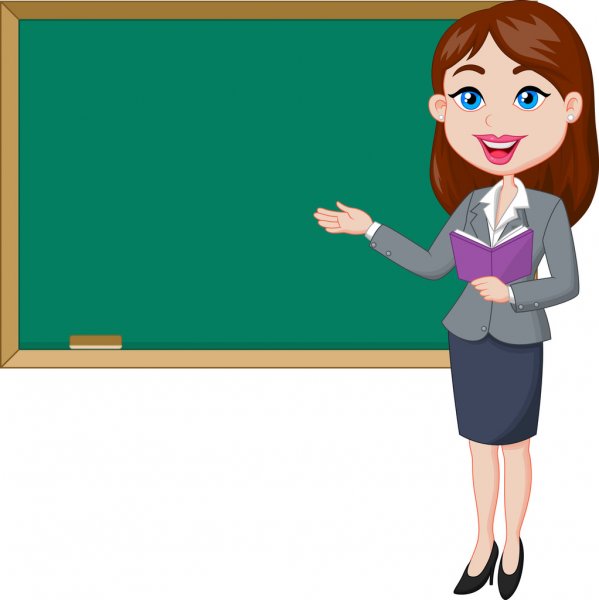 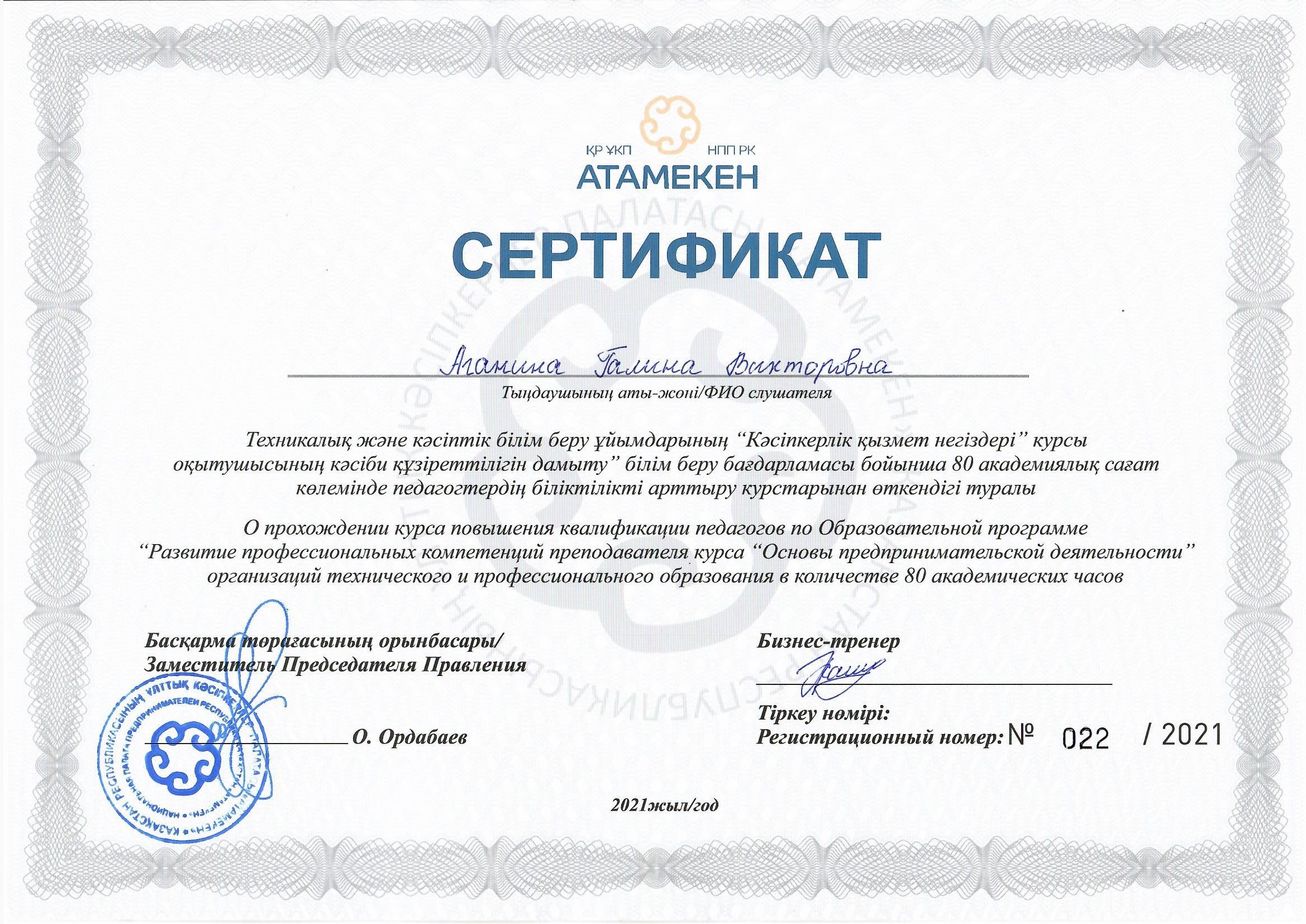 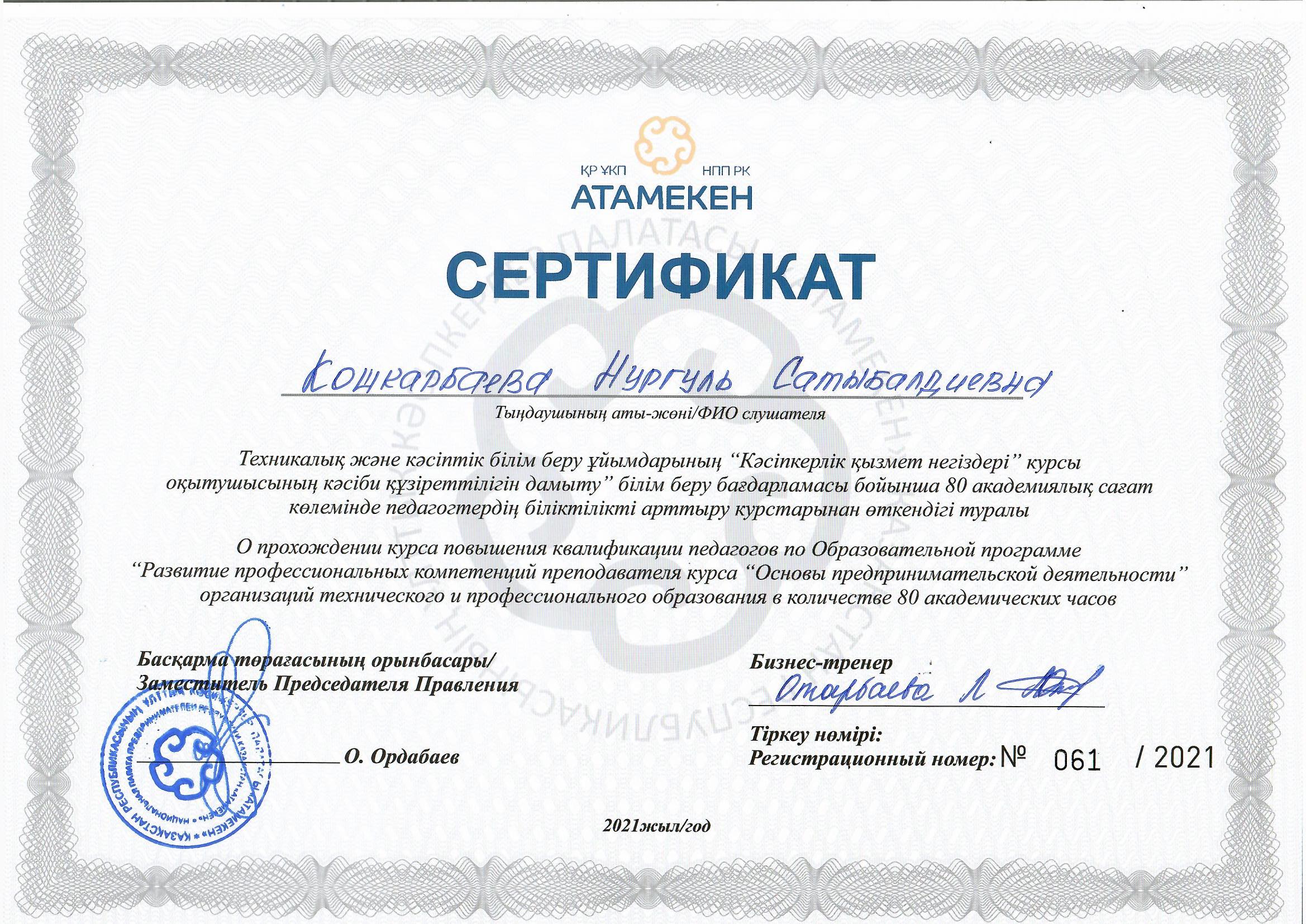 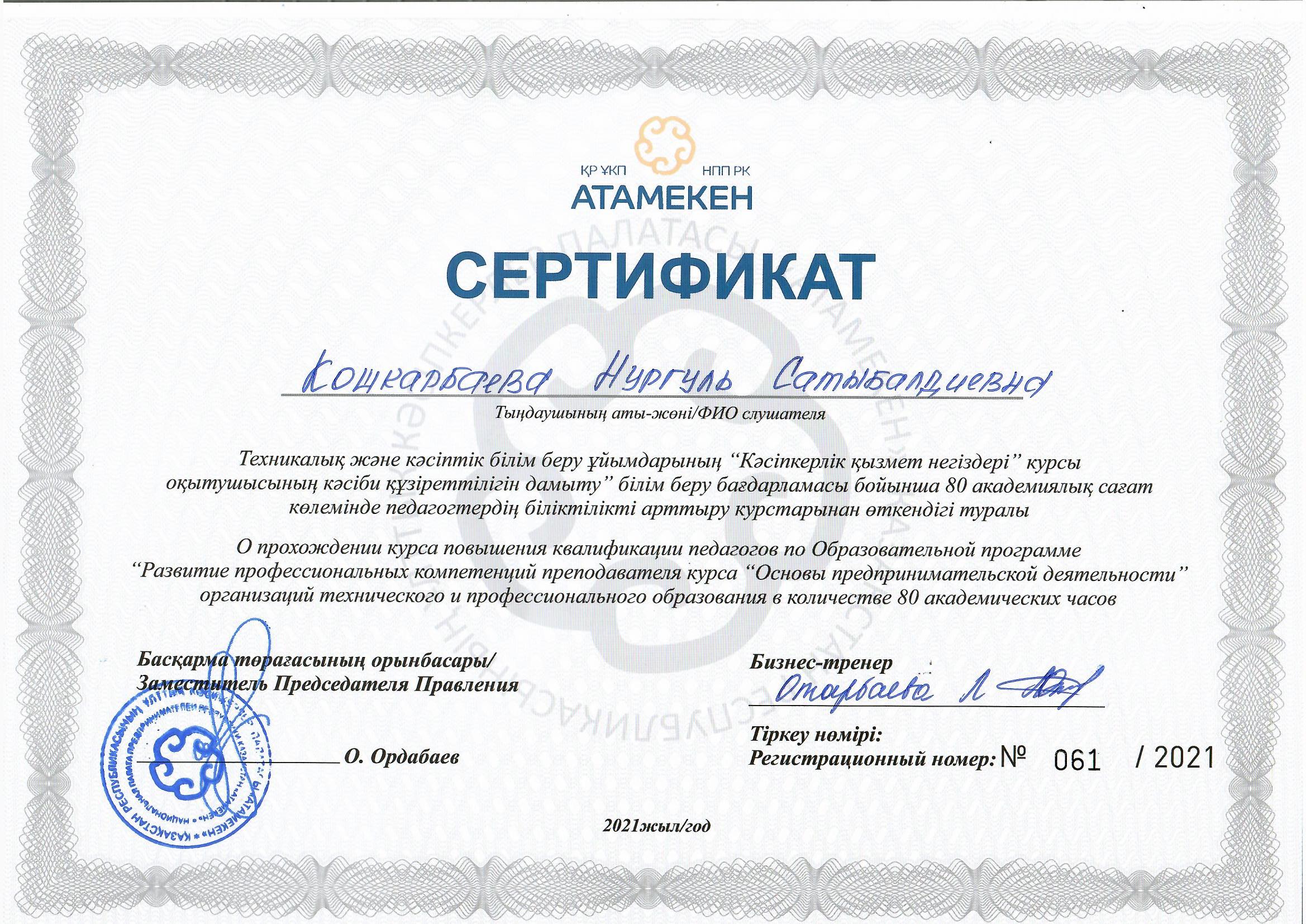